التقويم:مفهومه،أنواعه وأهدافه
محاضرة موجهة لطلبة الدكتوراه سنة أولى علوم إنسانية واجتماعية
ا.د.سعيدي محمدكلية العلوم الإنسانية والاجتماعيةجامعة تلمسانmsaidi45@yahoo.fr
أسئلة مفتاحية:ما معنى التقويم(اشكالية المصطلح في الممارسات التعليمية والتربوية:الاختبار-الامتحان- المراقبة- الفرض-السؤال)
لماذا التقويم؟متى يتم التقويم؟كيف يتم التقويم؟حول ماذا يتم التقويم؟ما هي قواعد ومقاييس التقويم؟
ما هي أبعاد التقويم؟ا-البعد المعرفي.ب-البعد التكويني.ج-البعد النفسي.د-البعد الاجتماعي.ه-البعد المؤسساتي(الرسمي-السياسي)
تعريف التقويم:هو عملية معرفة مقدار النمو الذي تم إحرازه في مشروع معين أو معرفة مدى نجاح المؤسسة أو الفرد في تحقيق الأهداف التي يسعى إليها.فالتقويم بهذا المعنى هو إصدار حكم على قيمة الأشياء أو الأشخاص أو الموضوعات.هذا الشيء في ميدان التربية والتعليم هو عبارة عن النتائج التعليمية.“(الهام عبد الحميد:المناهج التعليم والتعلم،منظور ثقافي،مركز محروسة للنشر والخدمات الصحفية والمعلومات،القاهرة،ط.1،السنة2010،ص.301،
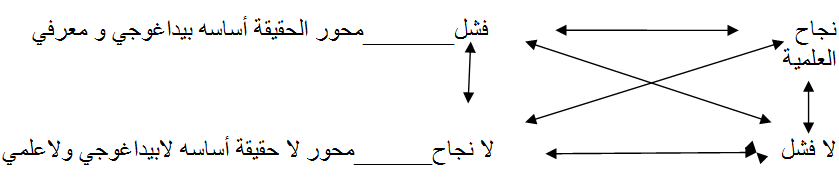 معيقات التقويم السليم:ا-التسيير الإداري لعملية التقويم(طبيعة البرمجة-توحيد الامتحانات-الضغط الإداري في عملية التصحيح والمداولات -التسرع في إعلان النتائج -الإحصائيات الكمية على حساب النوعية الخ... ب-ظاهرة الغش وأثارها، الخ...)